DEVELOPMENT OF BLOOD VESSELS
By
Dr Abulmaaty MohamedAssistant professor Anatomy & Embryology Mutah University
AORTAE
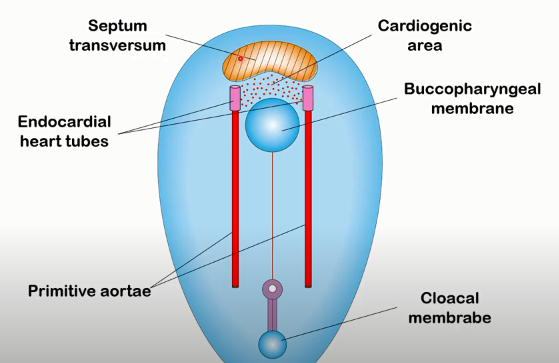 The earliest arteries that appear in the embryo 
    are the Rt & Lt primitive aortae
they are continuous with the 2 heart tubes 
After folding each primitive aorta is divided into 
1-  dorsal aorta
dorsal to foregut
The 2 dorsal aortae  fuse together 
    from the 4th thoracic till 
    the 4th lumbar somite (segment)
    to form single dorsal aorta
2 -ventral aorta 
ventral to foregut
The 2 ventral aortae fuse together
    to  form aortic sac that has
 a stem continuous with truncus arteriosus
 & 2 horns
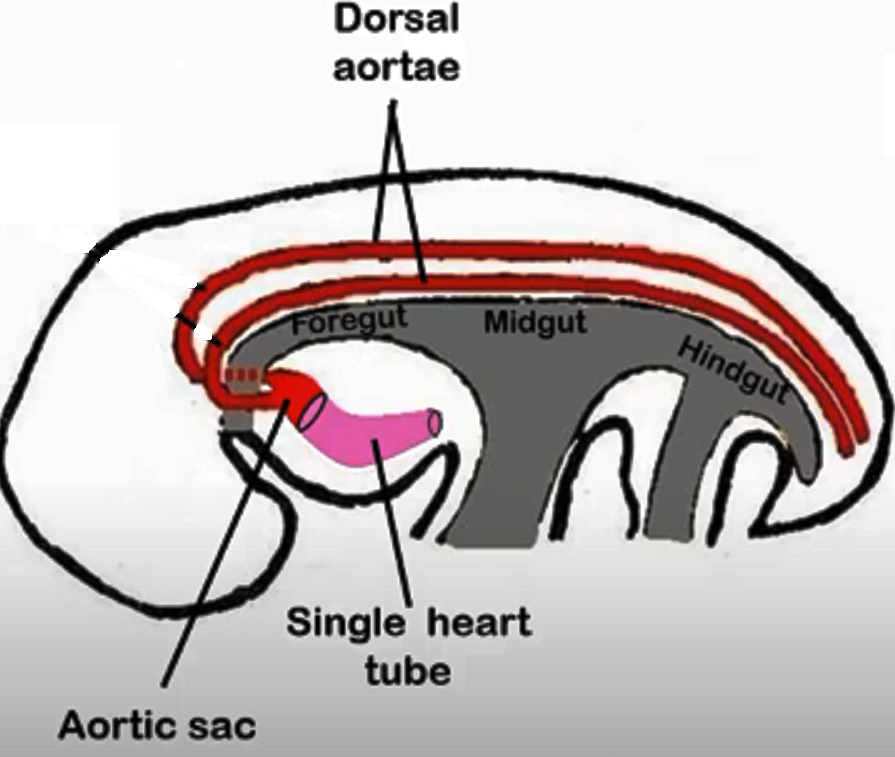 Aortic arches
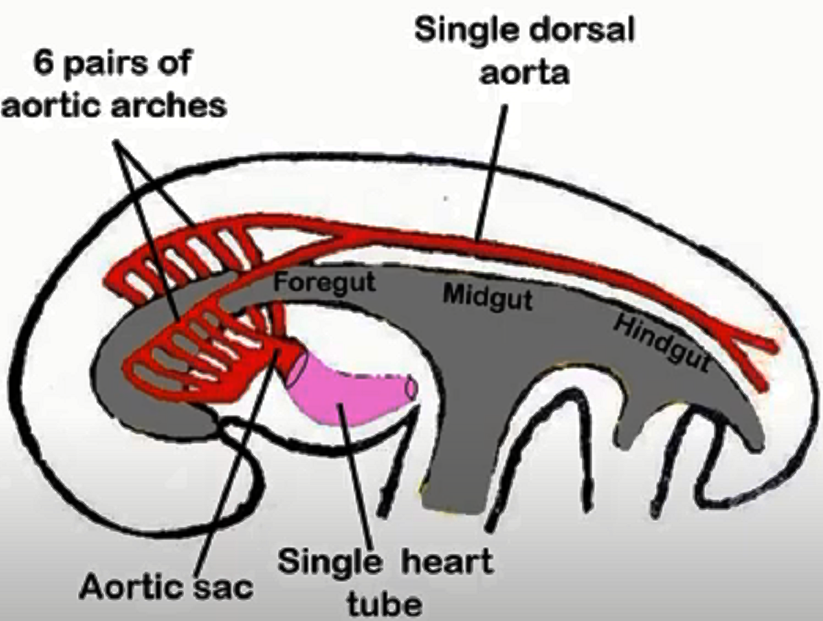 Development
with development of pharyngeal
    arches each arch receive a cranial n.
     & an artery, these arteries are called
     aortic arches 
These arteries arise from the aortic sac
   & pass through pharyngeal arches
    to join dorsal aortae.
6 pairs develop one after the other
   cranio-caudally, 
1st pair is the 1st to appear 
  & most cranial, 
6th pair is the last to appear
   & is mot caudal.
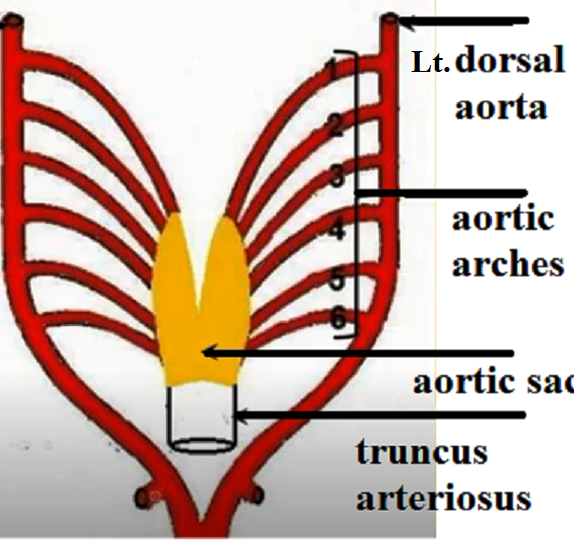 Aortic arches
Fate:
1st arch: disappear except a small part that share in formation of the maxillary artery
2nd arch: disappear except a small part that form the stapedial artery (caroticotympanic artery)
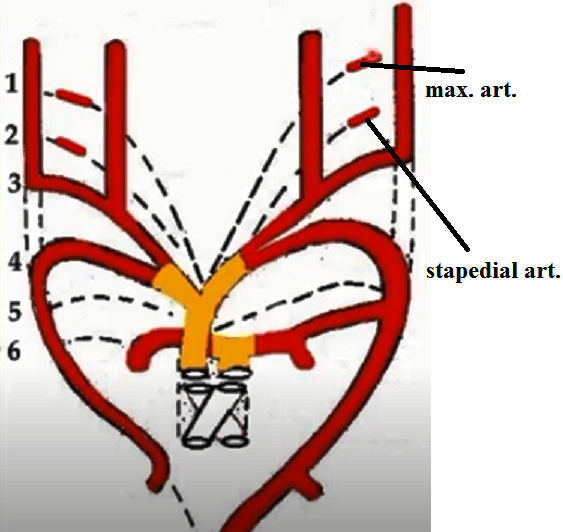 Aortic arches
Fate:
3rd arch:  gives the common, ext. & int. carotids
Ext. carotid arise as branch from middle of 3rd arch.
Proximal part of the arch  gives the common carotid
Distal      part of the arch gives the proximal part of int. carotid
N.B: int. carotid: develop from 
 Distal part of the 3rd arch
The segment of the dorsal aorta
     cranial to 3rd arch
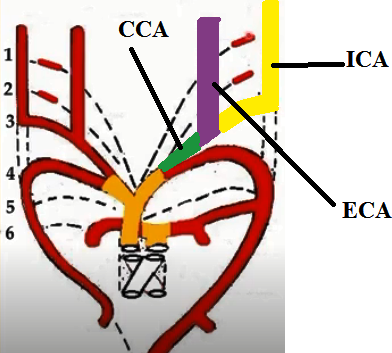 Aortic arches
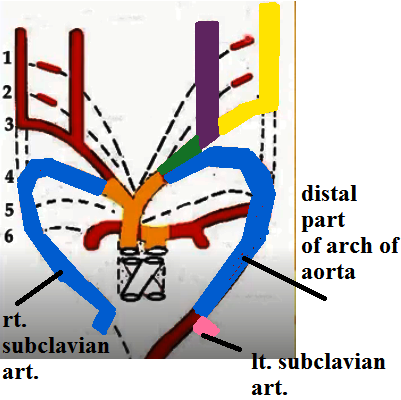 Fate:
4th arch:
Rt: proximal part of  the rt. Subclavian
N.B: Rt subclavian: develop from
- rt. 4th arch
- rt. dorsal aorta
- rt. 7th cervical inter segmental art. 
LT: share in formation of 
   Part of arch of aorta from
   lt. CCA to lt. subclavian art.
N.B: Lt subclavian: develop from 
 It 7th cervical inter segmental art.
Aortic arches
N.B.:- the arch of aorta develops from
The proximal part: from the stem of aortic sac
The middle part: from the lt horn of aortic sac
The distal part: from the lt 4th aortic arch 
                                   & lt dorsal aorta 
N.B.:- Fate of the aortic sac
The stem 
gives the proximal part of the aortic arch
The left horn
gives the middle part of the aortic arch
The right horn
gives the Brachiocephalic artery
5th arch: disappear
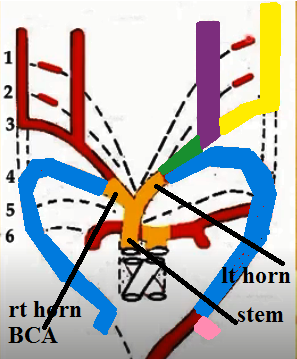 Aortic arches
Fate:
6th arch: 
Pulmonary branch arises from middle of arch  to the developing lung bud
N.B: pulmonary art.: develop from
- Proximal part of the 6th  arch
- pulmonary br.
Segment distal to pulmonary branch:
Rt: disappear
Lt:  gives the ductus arteriosus which
         will be fibrosed to be
         the ligamentum arteriosum
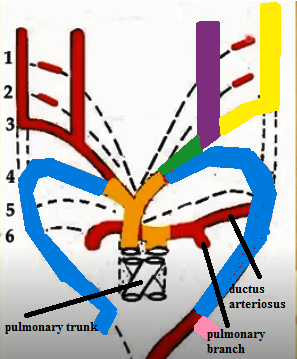 Other changes
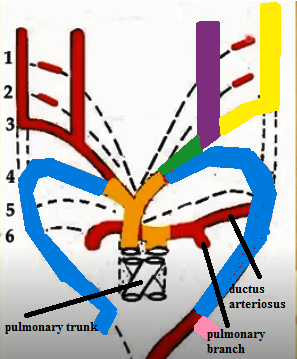 1- carotid duct:
part of dorsal aorta ( ) 3rd & 4th arches
disappear  so the carotid arteries become straight
2- Rt dorsal aorta
 disappear () 7th cervical intersegmental art 
& junction with Lt dorsal aorta.
3- descend of heart from neck to thorax 
 elongation of carotid & subclavian arteries
 change in course of recurrent laryngeal N 
(nerve supply & hook around 6th arch)
Lt: hook around ductus arteriosus 
(ligamentum arteriosum)
Rt: hook around subclavian art due to 
disappearance of distal segment 
of 6th arch & 5th arch
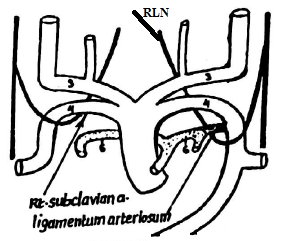 ANOMALIES
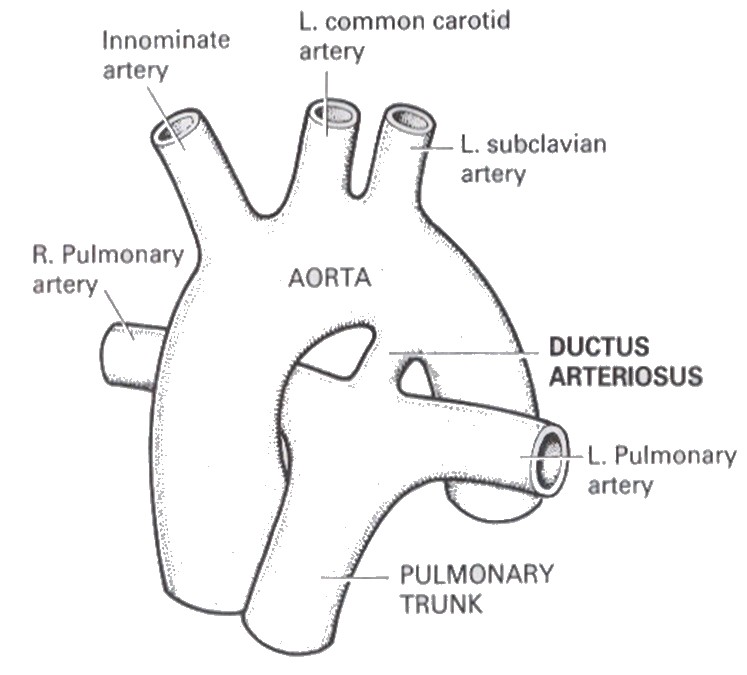 1- patent ductus arteriosus
 most common anomaly in great vessels
 duct ( ) arch of aorta & Lt pulmonary art.
2- coarctation of aorta:
constriction or obliteration of aorta below origin of lt subcl. art.
Types:
Preductal: proximal to the opening of ductus arteriosus. 
Post ductal: distal to the opening of ductus arteriosus. 
3- Rt arch of aorta
The distal part of the lt dorsal aorta disappear & 
The distal part of rt dorsal aorta persist
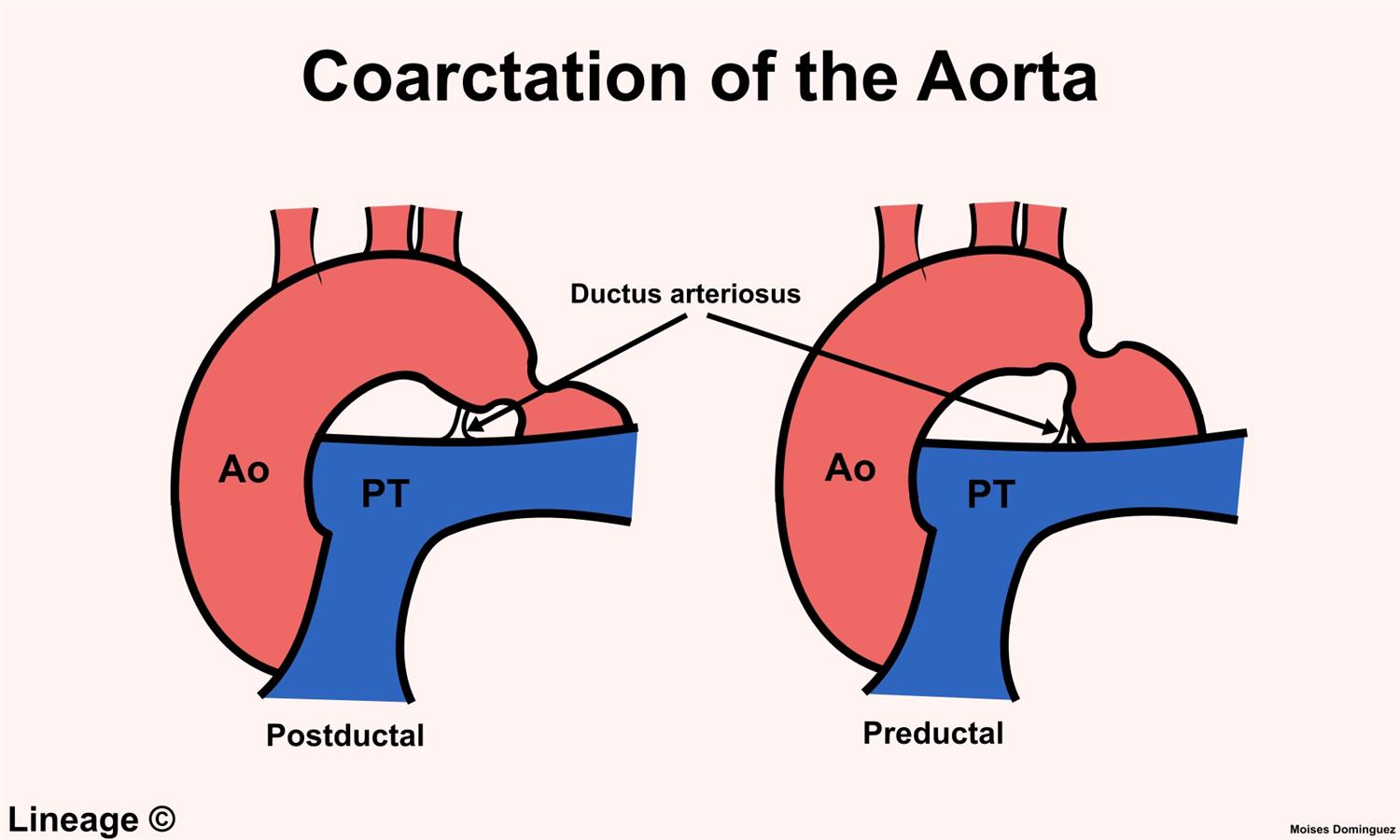 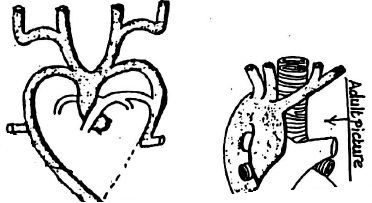 ANOMALIES
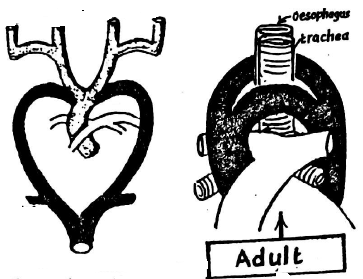 4- double arch of aorta
 Rt dorsal aorta persist
Both arches form a ring around
    Trachea leading to dyspnea
     Esophagus leading to dysphagia.

5- abnormal rt subclavian art.
 rt. 4th  arch & adjoining part of rt dorsal aorta disappear
 rt subclavian develop from rt 7th  cervical intersegmental art. &distal part of rt dorsal aorta
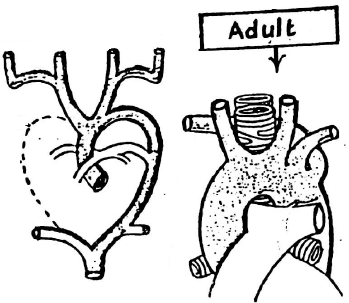 Common Dorsal aorta
Formation: by fusion The 2 dorsal aortae from the 4th thoracic till 
    the 4th lumbar somite (segment)
Branches:- 
1- ventral splanchnic arteries
coeliac trunk
SMA
IMA
2- lateral splanchnic arteries
Middle suprarenal
renal
gonadal
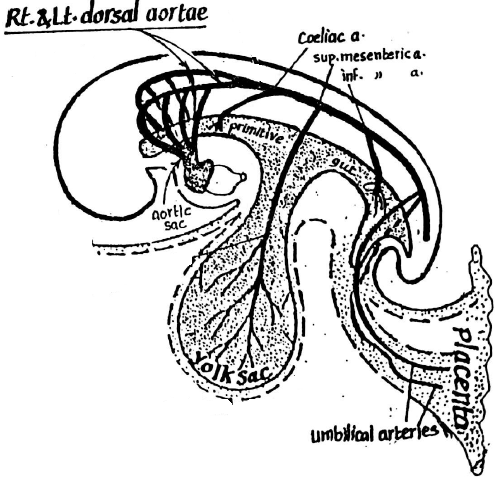 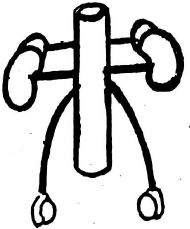 Common Dorsal aorta
Branches:- 
3- Intersegmental(somatic)  arteries
A- Cervical intersegmental arteries: 7 pairs
i- The upper 6 arteries disappear. 
ii- The 7th cervical intersegmental artery: gives subclavian artery
B- Thoracic intersegmental arteries: form posterior intercostal and the subcostal arteries.
C- Lumbar intersegmental arteries gives lumbar arteries
D-Sacral intersegmental arteries: form lateral sacral arteries.
4- umbilical arteries
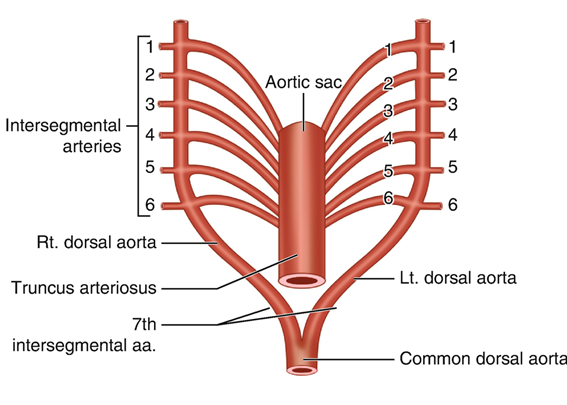 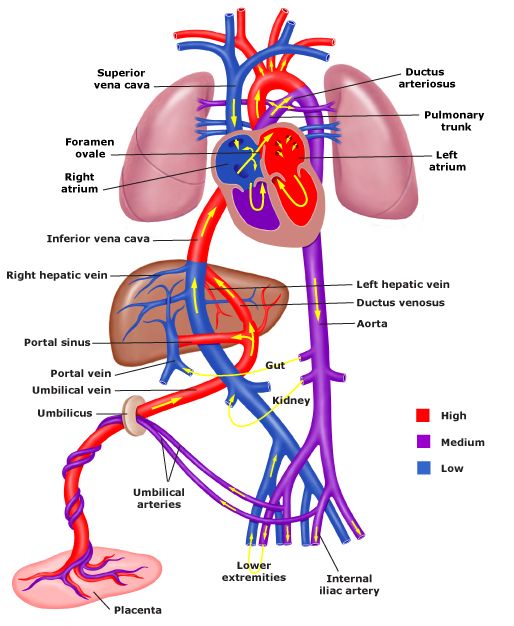 Fetal circulation
Description:
saturated (oxygenated) blood:
Placenta---- lt umbilical v. bypass liver through ductus venosus 
 small part enter liver to supply it
 (mixed with deoxygenated blood of portal v.) then to IVC (mixed with deoxygenated blood from L.L & trunk)----Rt atrium small part persist (mixed with deoxygenated blood from head & neck & ul) guided by valve of I.V.C to foramen ovale ----- Lt atrium -----Lt ventricle---- ascending aorta----- tissues (coronary & carotid arteries take highly oxygenated blood as they are 1st branches)
Fetal circulation
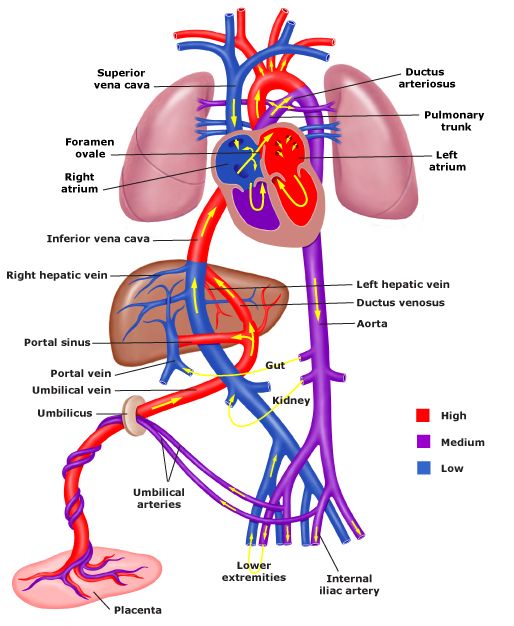 Description:
unsaturated (deoxygenated) blood
head, neck & upper limb----- SVC
----- Rt atrium---- Rt ventricle as opening of
 SVC face tricuspid valve------ pulmonary trunk
----- ductus arteriosus due to high resistance
 in lung ------arch of aorta (mixed with 
oxygenated blood from lt ventricle)
 ----descending aorta ----umbilical arteries---- placenta 
N.B: site of mixing of blood in fetal circulation:
1- in liver with blood of portal v.
2- in I.VC with blood from LL & trunk
3- in Rt atrium with blood from head, neck, ul
4- in arch of aorta with blood from Rt ventricle
Foetal circulation
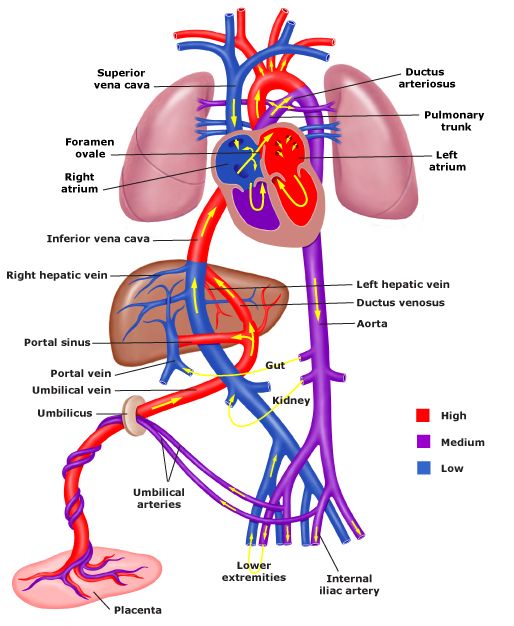 circulatory changes after birth:
immediate changes due to end of placental flow
 & start of pulmonary flow
1- functional closure of umbilical arteries
------ umbilical ligaments fibrosis take 2 months 
2- functional closure of
Lt umbilical vein ----- ligamentum teres of liver
Ductus venosus -------- ligamentum venosum
fibrosis take 2 months 
3- functional closure of ductus arteriosus
-------- ligamentum arteriosum fibrosis take 2 months
4- functional closure of foramen ovale by
Increasing pressure in Lt atrium due to pulmonary venous flow.
Fibrosis take 1 year
THANQ
.